Breaking the 80/20 rule
Tally SingerExecutive Director, Membership & Commercial Servicestsinger@quality.org
The CQI
Our Mission
To promote quality management for the benefit of society. 
Our Vision
A world in which organisations of all types and sizes thrive by providing outstanding value for customers, stakeholders and society.
Our Activities 
-  Promotion and advocacy
Research and collaboration
Development and recognition
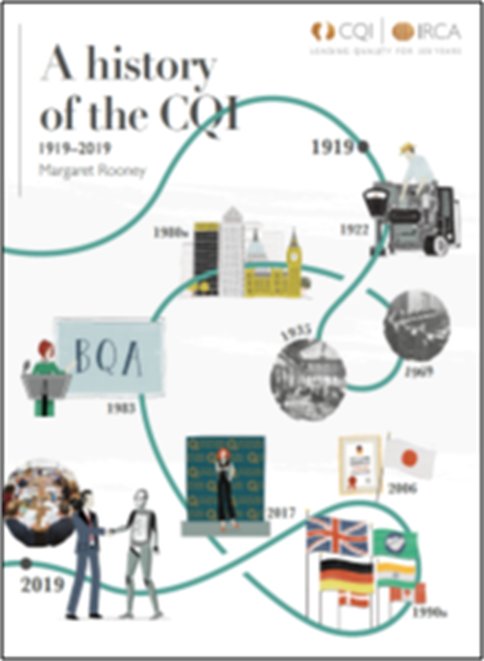 80/20 rule
INPUT
OUTPUT
Where we were…
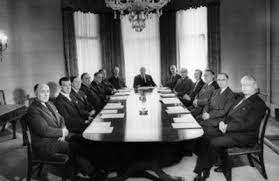 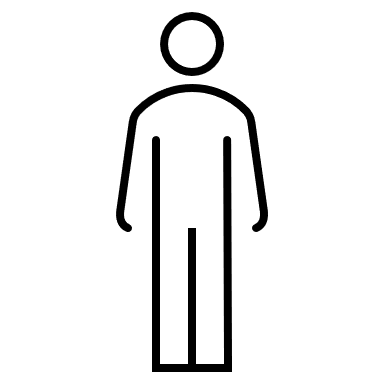 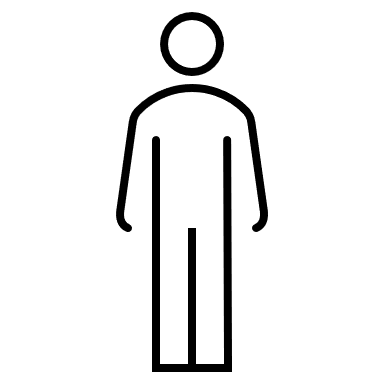 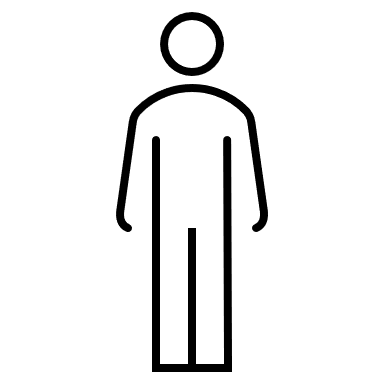 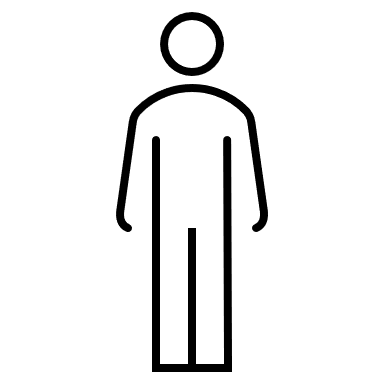 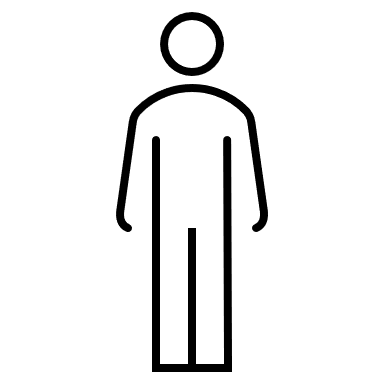 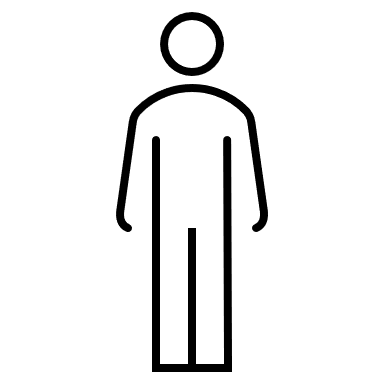 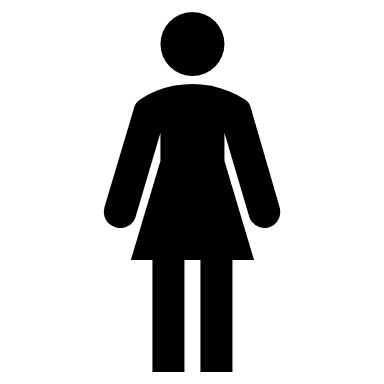 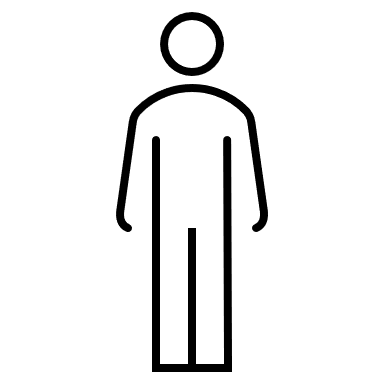 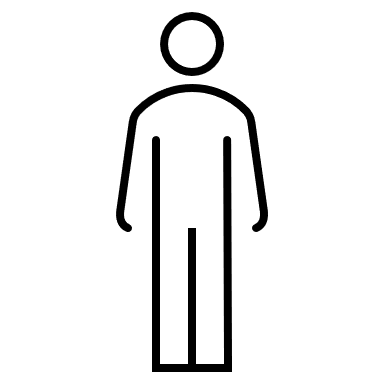 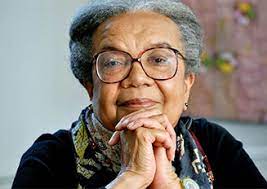 “You can’t be what you can’t see.”

Marian Wright Edelman 
(Founder of Children’s Defense Fund)
What has the CQI done?
Actively addressed our Board of Trustee diversity
Published an EDI policy, appointed a champion within the executive
Using more inclusive imagery in our marketing
Encouraged events to start at different times
Tested the new profession map with 450 professionals from different backgrounds, nationalities and genders
It is not a ‘project’ to be ticked off – it is part of our DNA
Progress – CQI membership
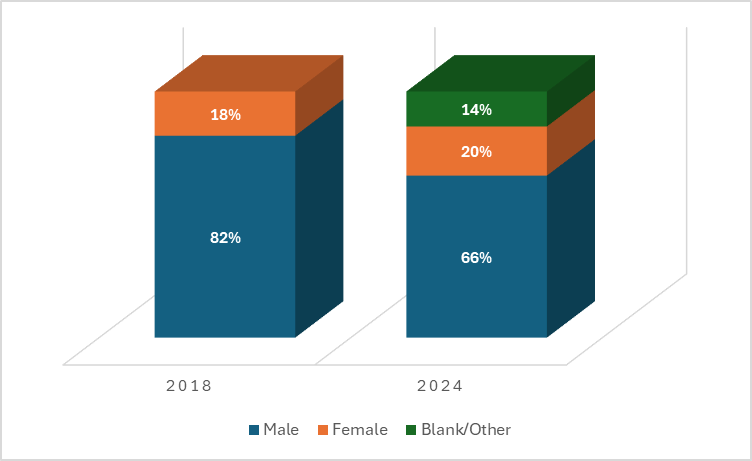 Progress – gender by age
Progress – gender pay gap
Shirley Parsons – UK quality salary and workforce insights report, 2024
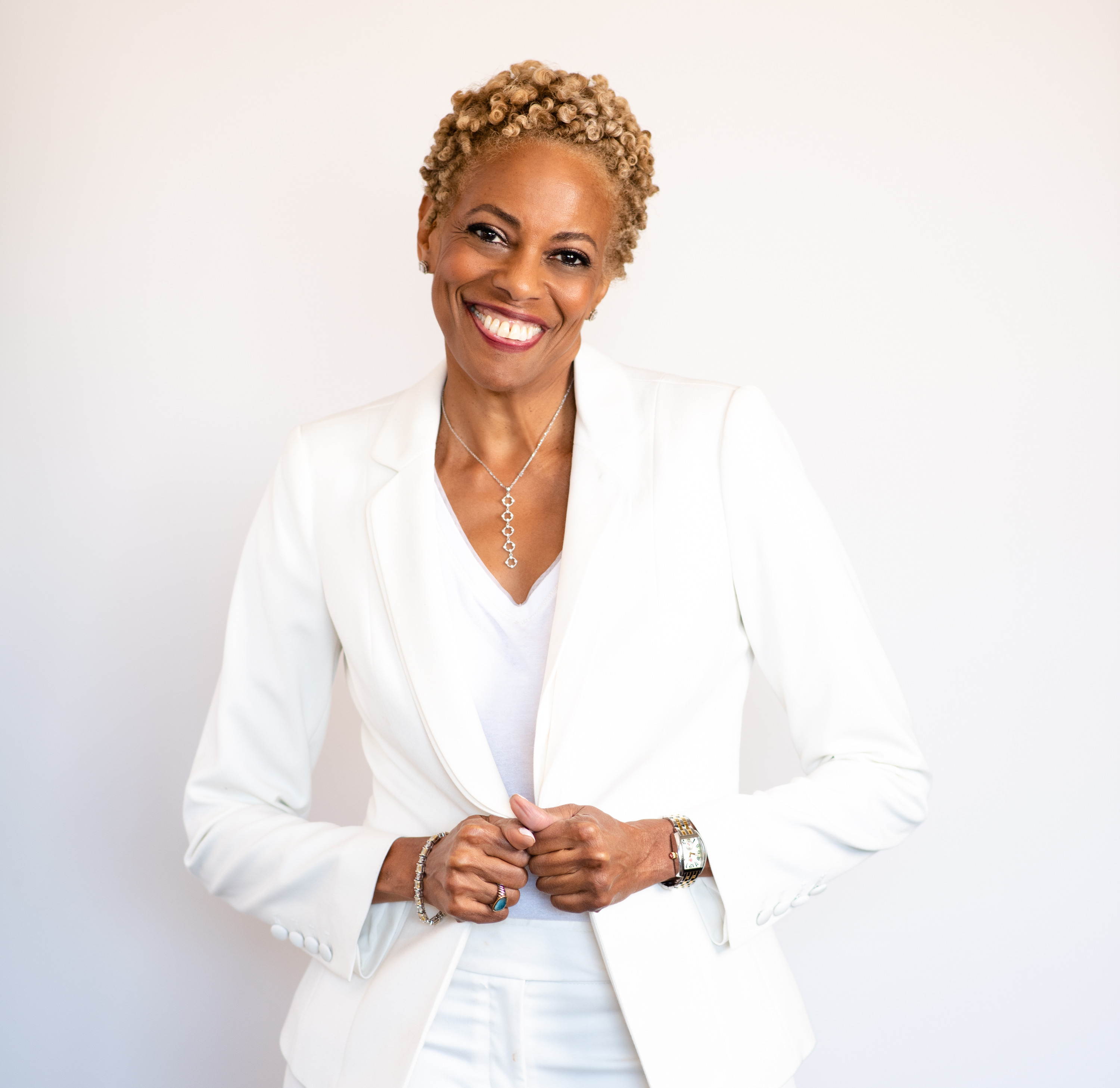 “Diversity is being invited to the party; inclusion is being asked to dance.”
Verna Myers (Vice President of Inclusion Strategy at Netflix)
The case for change
The % of new entrants joining the profession with a quality specific qualification
CQI – Workforce Insights, 2021/22
The % of respondents with plans to seek promotion as a quality or QMS audit professional
CQI – Workforce Insights, 2021/22
There is more to do
How valued by their employer do quality and audit professionals feel by their employer?
CQI – Workforce Insights, 2021/22
91% of quality directors are male
Shirley Parsons – UK quality salary and workforce insights report, 2024
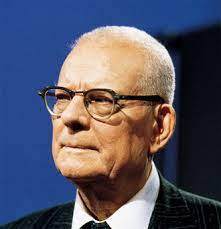 “The greatest waste in America is failure to use the abilities of people”
Deming, W. Edwards. (2000). Out of the Crisis – 2nd Edition. Kindle Edition. The MIT Press.